RUNGTA COLLEGE OF DENTAL SCIENCES & RESEARCH
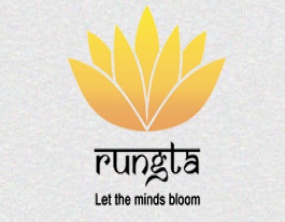 TITLE OF THE TOPIC : Diagnosis and Treatment Planning for
                                                 Complete Dentures-part two
DEPARTMENT OF PROSTHODONTICS AND CROWN & BRIDGE
1
Specific learning Objectives
At the end of this presentation the learner is expected to know ;
2
Table of Content
Introduction
Clinical Examination
       Extra oral 
       Intra Oral 
        Radiographic examination 
Treatment planning 
Take Home Message 
Bibliography
3
C	LINICAL EXAMINATION:
Extraoral
Intraoral  Existing Denture  Radiographic  Study Casts
4
Winkler - Essentials of Complete Denture Prostodontics 2nd Edition
Facial symmetry
Facial form (Frontal)
Facial form (Profile)
Facial features
Skin color
Lip
Length
Thickness
Tonicity
Lip contact
Appearance
Cheeks
Lips
skin
5
Nose
Symmetry
Tip
Nasolabial fold
Philtrum
Chin
TMJ
Neuromuscular Control
Speech
Lymph Node Examination
6
FACIAL SYMMETRY
Symmetrical
Asymmetrical
7
FACE FORM (Frontal)
(House and Loop, Frush and Fisher and Williams)
Square  tapering
Square
Tapering
Ovoid
FACIAL PROFILE (Angle)
8
Class III  Prognathic
Class I  Normal
Class II Retrognathic
Facial Appearance:
Rugged
Delicate  Average
9
LIP
Contour
Adequately  supported
Unsupported
10
Lip Mobility:
Class 1: Normal
Class 2: Reduced Mobility  
Class 3: Paralysis

Patients with minimal lip mobility show very little of  the anterior teeth.
Some stroke victims may have paralysis of half  the lip, leading to unilateral mouth droop and  facial asymmetry.
Patients must be counselled regarding treatment  limitations when dealing with such physical  challenges. 
Otherwise, patients may have  unrealistic expectations regarding functional  and esthetic results.
11
Lip Length
Classify lip lengths as long, normal or medium, and  short.
A long lip reveals little of the anterior teeth, whereas a  very short lip allows the display of the denture base.
Mold selection and denture characterization can be  critical factors in these cases.
12
70
Nose
Symmetry : Present/Absent
Tip : Prominent/ Depressed
Nasolabial Fold : Deepened/ Normal
13
Philtrum
Normal
Obliterated
Deepened
14
14
Labiomental Sulcus
Normal
Obliterated
Deepened
15
15
 Temporomandibular Joint
Clicking, crepitations
Pain & tenderness on palpation  Temporomandibular arthralgia  Impaired mandibular mobility
Irregularity or deviation on opening & closing of  mandible
Locking of mandible.
16
Mouth Opening
Normal
Reduced
17
Neuromuscular Coordination
Class 1: Excellent
Class 2: Fair
Class 3: Poor
Patients with good neuromuscular control  expected to learn to manipulate dentures  relatively quickly
18
Muscle tone according to House  -
 Class I : Normal muscle tone
Class II: Slightly impaired muscle tone 
Class III: Greatly impaired muscle tone

Muscle Development according to House –
Class I: Heavy
Class II: Medium
Class III: Light
19
Speech
Normal / Affected
Patients with speech impediments or those who cannot articulate optimally with their existing  dentures require special attention when the  dentist places the anterior teeth and forms the  palatal portions of the denture base.
20
Lymph Node Examination
(Submandibular, Submental,  Cervical, Preauricular,  Mastoid)
-Palpable/Non palpable
-Tender/Non tender
-Movable/Fixed
21
22
Arch Form
Class III  Ovoid
Class I  Square
Class II  Tapering
23
Ridge Form:
Maxillary
Mandibular
Class I
Square
Inverted U-shaped
Class II
V-shaped
Flat
ClassIII
Tall
Short
Inverted  W
24
Flat
Inverted	Inverted
	Inter ridge space

Excessive inter ridge space: poor stability and retention  because of increased leverage.
Small inter ridge distance: difficulty in setting teeth and  maintaining proper freeway space.
Ideal
Excessive
25
Insufficient
 Ridge relationship according to Angle
Parallel
Divergent Mandibular
Divergent Maxillary & Mandibular
26
	Ridge Contour:
Type I:	High, well rounded bone profile    +ve resistance

Type II: Narrow, knife edge ridge             -ve resistance

Type III: Rounded but lowered residual ridge  -ve resistance

Type IV: Terminal stage                               -ve resistance
Most ideal is a high ridge with a flat crest and parallel or  nearly parallel sides  maximum support & stability.
Knife edge ridges or ridges with multiple bony spicules  offer the poorest prognosis  incapable of with  standing	much occlusal force.
Best determined by careful palpation.
27
	Lateral Throat Form [mandibular]: Neil
Class I
Class II
Class III
28
Palatal sensitivity according to House  
Class I: Normal
Class II: Hyposensitive  
Class III: Hypersensitive

Mucosal Thickness according to House 
 Class I: Normal uniform density (1 mm)  
Class II: Thin investing membrane
Class III: Thick investing membrane
29
Mucosa condition according to House  
Class I: Healthy
Class II: Irritated 
Class III: Pathologic

Saliva
Class I: Normal  
Class II: Excessive  
Class III: Xerostomia
30
Deficient saliva: retention of denture will  be affected.
Excess of saliva: complicates impression  making.
Thin serous saliva is the best to work with.
Thick saliva makes dentures more difficult  to wear.
31
	Colour of Mucosa:
Ranges healthy pink to angry red.
Redness indicative of inflammation:  related to ill fitting denture,  underlying infection, systemic  disease or chronic smoking.
Pigmented spots or lesions.
White patches  keratotic areas  caused by denture irritation.
32
Tongue:
If patient has been without teeth for a long time: tongue  becomes enlarged & powerful. This will create a problem  in impression making & may contribute to denture  instability.
A small tongue: may jeopardize lingual seal.
Tongue position is very important to the prognosis of the  mandibular denture.
33
Tongue Position Classification (Wright):
Class I: Tongue lies in the floor of the mouth with the tip  forward & slightly below the incisal edges of mandibular  anterior teeth. Most favourable prognosis.
Class II: Tongue is flattened and broadened but the tip is  in the normal position.
Class III: Tongue is retracted & depressed into the floor  of the mouth with the tip curled upward, downward or  assimilated into the body of the tongue. Least favourable  prognosis.
34
	Soft Palate:
Classified according to configurations based on the degree  of flexure the soft palate makes with the hard palate and  the width of the seal area.

Class I: Horizontal & demonstrating little muscular  movement. Most favourable condition as it allows for  more tissue coverage	for posterior palatal seal.
Class II: Turns downward forming a 45o angle to hard  palate. Potential tissue coverage is less than for class I.
Class III: Turns downward sharply at 70o angle just  posterior to hard palate. Least favourable soft tissue form.
35
	Hard palate:
U-shaped palatal vault; most  favourable for retention & lateral  stability.
V-shaped vault: less favourable for  retention.
Flat palatal vault: also unfavourable.
36
V- shaped vault: associated with Class III soft palate
Flat palatal vault: usually associated with Class I or Class  II soft palate.
37
Palatal Throat Form


Class 1: Large and normal in form, with a relatively  immovable band of resilient tissue 5 to 12 mm distal  to a line drawn across the distal edge of the  tuberosities.

Class 2: Medium size and normal in form, with a  relatively immovable resilient band of tissue 3 to 5  mm distal to a line drawn across the distal edge of the  tuberosities

Class 3: Usually accompanies a small maxilla. The  curtain of soft tissue turns down abruptly 3 to 5 mm  anterior to a line drawn across the palate at the distal  edge of the tuberosities.
38
	Gag Reflex:
Normal defense mechanism developed by the  body to prevent foreign bodies from enetering the  trachea.

Can be caused by:
Systemic disorders,  Psychological factors,
Extraoral & intraoral physiological factors  Iatrogenic factors.

Controlled by glossopharyngeal nerve.
39
Management of gag reflex:
Clinical techniques, pharmacological measures,  psychological intervention.
Identify the existence of gag reflex with a thorough  conversation with the patient.
Careful handling of impression procedure and constant  reassurance of the patient will suffice.
In severe cases, a specialist maybe needed to treat the  problem at a psychological level.
40
	Redundant tissue:
Excess amount of flabby tissue: cause denture base to  shift & move as force is applied, due to instability of  denture foundation.
Surgical excision may improve the condition before  impression making.
41
	Hyperplastic tissue:
When present under ill fitting dentures it may present as  an epulis fissuratum, papillary hyperplasia or  hyperplastic folds.
Patient should be instructed to rest the tissues by not  wearing the existing denture.
Proper oral hygiene and tissue massage.
Existing denture should be refitted with a tissue  conditioning or temporary relining material. Occlusion  should be improved if possible.
Last resort is surgical correction.
42
	Bony undercut:
Frequently found on both maxillary &  mandibular ridges.
Usually pose no problem in denture  insertion.
Rule should be selective relief of denture  rather than surgical reduction.
On mandibular ridge, the only undercut  that can pose a real problem is a  prominent sharp mylohyoid ridge.
43
	Tori:
Torus palatinus & lingual tori frequently present.
Torus palatinus: range from a small prominence in the  midline to one that covers the entire hard palate.
Adequate relief must be planned.
Lingual tori: interfere with denture construction & unless  very small should be surgically removed.
44
Muscle & frenum attachments:

Should be examined for favourable & unfavourable  positions in relation to the crest of the ridge.
Attachments most often corrected are maxillary labial  and mandibular lingual frena.
Unfavourable frenal attachments may necessitate  surgical correction to ensure border seal.
45
	Floor of the Mouth:
Near the ridge crest or when magnitude of movement is  great, retention and stability of the denture
Sublingual gland & mylohyoid areas are concern where  floor of the mouth is high  cannot be selectively  displaced by the denture flange, the prognosis of the  mandibular denture will be poor.
Retromylohyoid space maybe partially or totally  obliterated by tongue movement.
46
RADIOGRAPHIC EXAMINATION
Radiographs is useful in the following instances
Bone pathosis, cysts, tumors.
Retained roots or teeth.
Bony fractures.
Soft tissue thickness.
Extent of bone resorption.
Thickness of body of mandible.
To locate mandibular canal & it’s proximity to ridge crest.
To locate maxillary sinuses.
To plan surgeries.
Remaining bone density and quality and As treatment records.
For patient education.
47
RADIOGRAPHIC EXAMINATION
The interpretation of the panoramic radiograph should
follow a five step analysis:
Screen jaws for defect in structure and bony enlargement,
displacement of jaw parts,
unerupted teeth or retained root fragments,
foreign bodies,
radiolucencies as well as radio opacities.

TMJ can be screened and findings correlated with history  and clinical examination.
48
Describe the appearance of the lesion as well as any  bony changes adjoining the lesion
Correlate the radiographic findings with the clinical,
historical and laboratory findings.
Perform a differential diagnosis which includes all the  diseases that could explain the findings.
Estimate the growth of the lesion by the appearance of
the jaw structures adjoining the lesion.
49
Panoramic radiographs also aid in determining the amount of ridge resorption.
Wical & Swoope advocated measuring the distance from  the inferior border of the mandible to the inferior margin  of the mental foramen and then multiplying it by 3, the  resultant product is a reliable estimate of the original  alveolar ridge crest height.
Studies of residual ridge resorption. I. Use of panoramic radiographs for evaluation and classification of mandibular resorption. J Prosthet Dent. 1974 Jul;32(1):7-12  Wical KE, Swoope CC
50
Class I: Mild resorption, is a loss of upto one third of the orignal vertical height.


Class II: Moderate resorption, is a loss from one third to  two thirds of vertical height.


Class III: Severe resorption, is a loss of two thirds ormore of vertical height.
51
PRETREATMENT RECORDS:
Diagnostic casts:
Helps dentists avoid a potential Problem        
Time consuming
Aid in determining the inter ridge space, ridge  relationships, ridge shape and form that cannot be  adequately determined by clinical examination alone.
52
Pre extraction records:
Old diagnostic casts: determining both size, position &  arrangement of teeth.
Old radiographs: determining tooth size & bony  change.
Photographs: relay information regarding tooth size,  position & display during facial expressions. Forms an  effective tool in achieving proper esthetics & patient  satisfaction.
53
TREATMENT PLAN
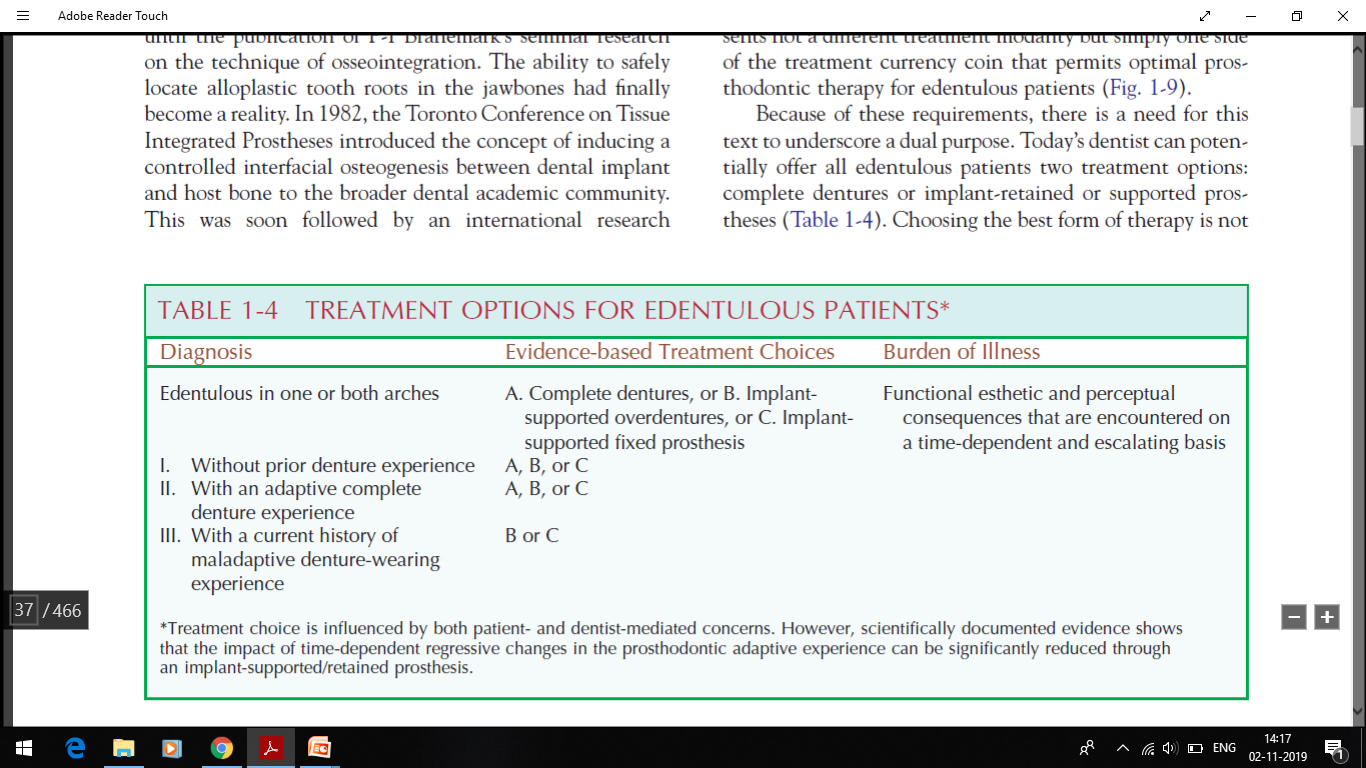 ZARB and BOLENDER,PROSTHODONTIC TREATMENT FOR  EDENTULOUS PATIENTS -  13TH EDITION
54
WHY TREATMENT PLAN?
Enables patient to
Enables  dentist  to
Patient
receive
Enables dentist to
Estimate
Operating time
Laboratory time
Calender time
Fees
Delivered care

Patient specific
Dentist delivers
55
ZARB and BOLENDER,PROSTHODONTIC TREATMENT FOR  EDENTULOUS PATIENTS -  13TH EDITION
Treatment planning determines the patients problems  by way of a thorough case history as previously  described

Thus making selection of the treatment option that is  most ideally indicated for the particular case at hand.

 By placing a primer on determining patient problems, it  also places a primer on the various treatment options  that are best suited for those particular conditions.
56
Take Home Message
All the facts must be known before they can be  correlated in such a way that decision can be made. Only  then can treatment plans be developed to best serve the  needs of each individual patient.

For the patient to be happier the dentist should not only  require the skills of complete denture construction but  also the skills to treat a patient’s aspirations &  expectations.
57
Bibliography
Boucher’s Prosthodontic Treatment For Edentulous Patients, 12th Edition
Winkler’s Essentials Of Complete Denture Prosthdontics, 2nd Edition
Zarb & Bolender’s Prosthodontic Treatment For Edentulous Patients, 13th Edition
Rahn & Heartwell’s Textbook Of Complete Denture, 5th Edition. 45-46
58
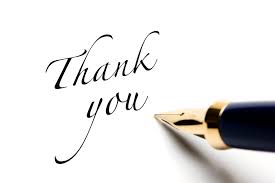